Günlük Maksimum Toplam Yük (GMTY) Yaklaşımı
Su Kaynaklarının Modellenmesi Konulu Hizmet İçi Eğitim

17-20 Kasım 2015
Antalya
İçerik
Deşarj Standartlarının Belirlenmesi Yaklaşımları
AB
ABD
GMTY tanımı
Aşamaları
Örnek Çalışma
Emisyon Limit Değerlerinin Belirlenmesinde Temel Yaklaşımlar
Su Kalitesi Bazlı Deşarj Standartları
Teknoloji Bazlı Deşarj Standartları
Kirlilik önleme ve kontrol stratejileri baz alınarak belirlenir.
Boru  çıkışı limitlerdir.
Sektöre özel deşarj standartları
Duruma özel deşarj standartları
Alıcı ortam için belirlenmiş olan çevresel kalite standardına göre tanımlanır.
Deşarjın alıcı su kütlesi üzerinde yaratacağı olumsuz etki esas alınır.
Genellikle, teknoloji bazlı standartlar yetersiz kaldığında uygulanır. 
Genellikle, en kötü senaryoya  göre belirlenir.
Kombine Yaklaşım
Emisyon limit değerlerinin belirlenmesi için en uygun opsiyon;
«Engellenemeyecek kirlilik yüklerinin ve çevresel kalite standartlarının aşılmasını engeller»
AB Mevzuatı Deşarj Standardı Belirleme Yaklaşımı
SÇD (2008/105/EC)
Teknoloji bazlı deşarj standartlarının ve toksiste bazlı alıcı ortam standartlarının eş zamanlı olarak uygulanması 
Kirletici kaynak tarafında teknoloji-bazlı deşarj standartlarının sağlanmasına yönelik tedbirlerin alınması öncelikli
Hedef alıcı ortam su kalitesinin sağlanamaması halinde, alıcı ortam standardı bazlı deşarj limitlerinin uygulanması gerekiyor
Teknoloji bazlı deşarj standartları
Kentsel Atıksu Arıtma Direktifi
Kentsel atıksu artıma tesisleri ve bazı endüstriler için deşarj standartları
Avrupa’da Uygulanan Yaklaşım
Endüstriyel Emisyonlara Direktifi
Su kalitesi bazlı deşarj standartları
Çevresel Kalite Standartları Direktifi
Belirlenen MET’ler ile teknoloji bazlı deşarj limitleri
Çevresel Kalite Standardı bazlı emisyon limit değerleri
Su Çerçeve Direktifi
Endüstriyel kaynaklar; Endüstriyel Emisyonlar Direktifi (IED, 2010/75/EU) 
Endüstriyel kuruluşların, öncelikle  kirliliğin önlenmesi ve kontrolünde mevcut en iyi teknikleri (MET) uygulamaları ve bu bazda tanımlanmış emisyon sınır değerlerini (BATAEL) sağlamaları 
IED’ye göre, her tesis için deşarj izninde temel alınacak deşarj limitlerinin, BATAEL değerleri ve tesis özellikleri göz önüne alınarak belirlenmesi gerekmekte; BATAEL değerleri, ÇKS dikkate alınmaksızın belirlenmektedir. 
Ancak, BATAEL değerleri ya da teknoloji bazlı deşarj standartları uygulanmasına rağmen ÇKS’lerin sağlanamaması halinde, su kalitesi bazlı deşarj standartlarına ihtiyaç duyulmaktadır.
ABD-EPA Deşarj Standardı Belirleme Yaklaşımı
Temiz Su Kanunu
1972 yılında ABD Çevre Koruma Teşkilatı (EPA / Environmental Protection Agency) tarafından oluşturulmuş ulusal bir mevzuat
Temiz Su Kanunu, Amerika’da yüzeysel su kalitesinin korunması için ana yasal dayanak
Yasa, su kaynaklarına direkt kirletici deşarjını önlemek ve azaltmak, kentsel atıksu arıtma tesislerini finanse etmek ve kirlenmiş yüzeysel akışı yönetmek için yasal veya teknik pek çok araç kullanmakta
Temiz Su Yasası
Temiz Su Yasası, şu esaslar çerçevesinde deşarj sınırlamaları tanımlamasını gerektirmektedir:
En İyi Konvansiyonel Kirletici Kontrol Teknolojileri
Konvansiyonel, Toksik ve Konvansiyonel Olmayan Kirleticiler ve Mevcut Deşarjlar için Mevcut En İyi Uygulanabilir Teknolojiler (BPT)
Toksik ve Konvansiyonel Olmayan Kirleticiler ve Mevcut Deşarjlar için Mevcut En İyi Ekonomik Teknolojiler (BAT)
Yeni noktasal kaynaklar için Konvansiyonel Kirletici Standartları 
Ön Arıtma Standartları
ABD-EPA Yaklaşımı
Temiz Su Yasası (Clean Water Act)

		Teknoloji bazlı + su kalitesi bazlı yaklaşım

		Teknoloji bazlı standart, su kalitesini sağlayamıyorsa

		 Günlük Maksimum Toplam Yük (GMTY) Yaklaşımı
ABD-EPA Yaklaşımı
Temiz Su Yasası (Clean Water Act)

		Teknoloji bazlı + su kalitesi bazlı yaklaşım

		Teknoloji bazlı standart, su kalitesini sağlayamıyorsa

		 Günlük Maksimum Toplam Yük (GMTY) Yaklaşımı
	
Su kalite standartlarını sağlamak için su kütlesine deşarj edilebilecek maksimum kirletici yüküne ulaşılması
GMTY - ÇKS
Bir su kütlesinin, istenen su kalitesini sağlayacak biçimde alabileceği en fazla kirletici yük miktarını ve bu kirletici yükün noktasal ve yayılı kaynaklar arasındaki dağılımını belirlemektedir.
GMTY-ÇKS İlişkisi
GMTY çalışması sonucunda noktasal kaynaklara ait deşarj izinleri ve yayılı kaynaklara ait güvenli deşarj miktarları ile bu kaynakların kontrolü için mekanizmalar  belirlenmektedir.
ABD
1995 yılından 2008 yılı sonuna kadar toplam 34,300 projeye onay verilmiş
Bu sayının 2030 yılına kadar 70,000’e ulaşacağı tahmin edilmekte
Su kütleleri bazında değil, havza bazlı GMTY çalışmaları yapılmasının daha avantajlı olacağını işaret edilmekte 
Havza bazlı GMTY’ler, birbirinden hidrolojik olarak etkilenen su kütleleri için eş zamanlı olarak ayrı ayrı GMTY belirlenmesini kapsamakta
ABD EPA – GMTY Uygulaması
71,000 GMTY
En çok kapsanan kirleticiler:
Patojenler
Metaller
N ve P
Çözünmüş oksijen-organik kirlenme
Sediman
PCBler
Hg
pH
Bulanıklık
Biota
GMTY Hesaplama Yaklaşımı
Izleme verileri ÇKS’nin aşıldığını gösteriyor mu?
Hayır
Havza Karakterizasyonu
Evet
Bağlantı Analizi (Kütle Dengesi vb)
Yeterli veri mevcut degil ise
Hesaplamalar ÇKS’nin aşıldığını gösteriyor mu?
Hayır
Evet
Paylaşım Analizi
Yük azaltım miktarlarının belirlenmesi ve yük dağılımı
GMTY projesi sonlandırılır
GMTY projesi tamamlanır
GMTY
Su kalitesi standart değerlerini aşmaksızın su bünyesinin aldığı kirleticiler için izin verilebilir yük
+
+
=
GMTY
GMTY Aşamaları
Havza karakterizasyonu
Suyun faydalı kullanımına ilişkin değerlendirmeler
İzleme verisi gereksiniminin belirlenmesi
Kirletici kaynakların ve muhtemel kirleticilerinin tanımlanması
Kirletici yüklerin belirlenmesi (doğal kirlilik, noktasal ve yayılı kaynak yükleri)
Su kalite hedeflerinin belirlenmesi
GMTY Planının hazırlanması ve uygulanması
GMTY - Adımlar
Havzanın karakterize edilmesi ve kirletici yüklerin tanımlanması
Alıcı ortamın kabul edebileceği kirletici yükünün belirlenmesi (Bağlantı Analizi)
Yükün kirletici kaynaklar arasında paylaşımı (Paylaşım Analizi)
Gerçekleştirilecek tüm adımlarda paydaş katılımının sağlanması ve GMTY raporunun hazırlanması
GMTY - Adımlar
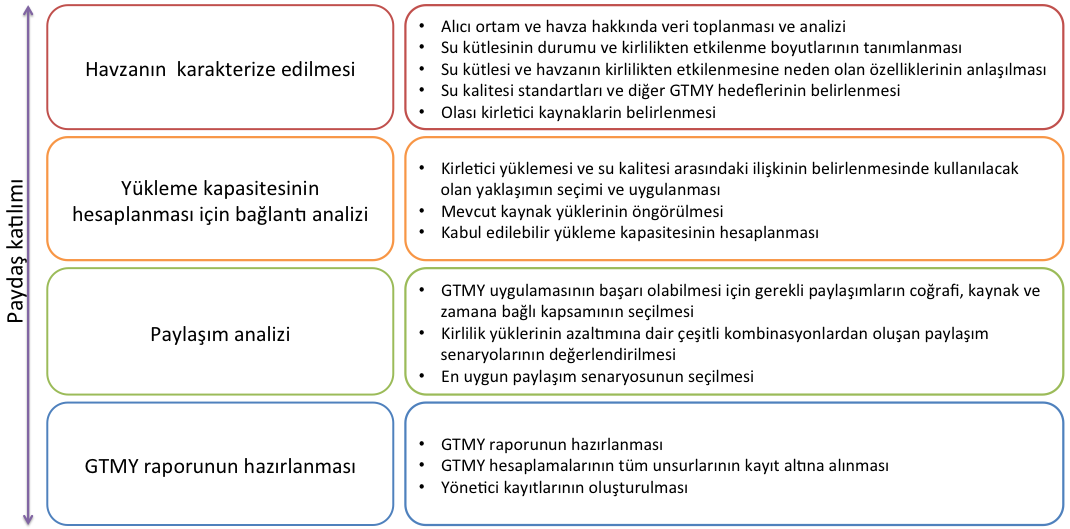 GMTY - Adımlar
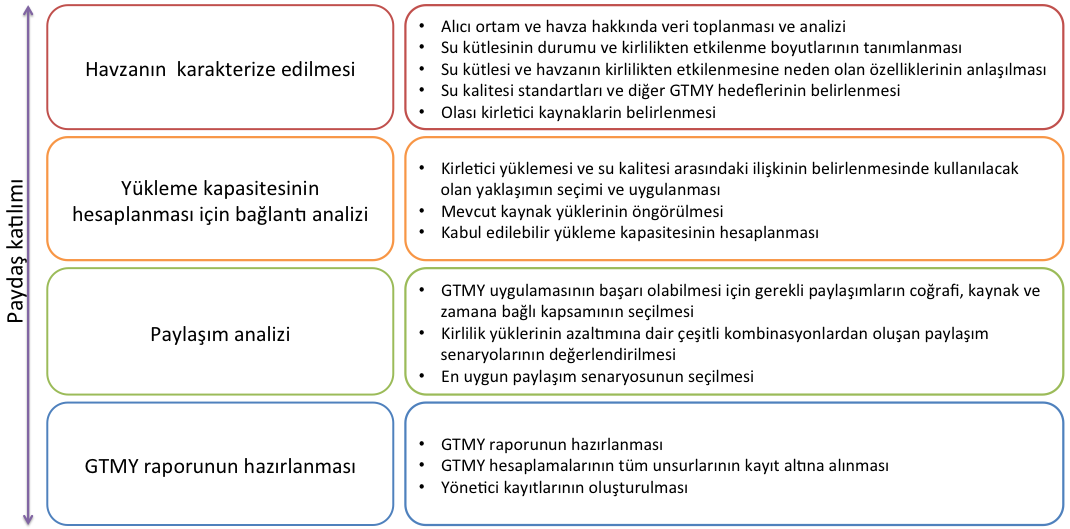 GMTY - Adımlar
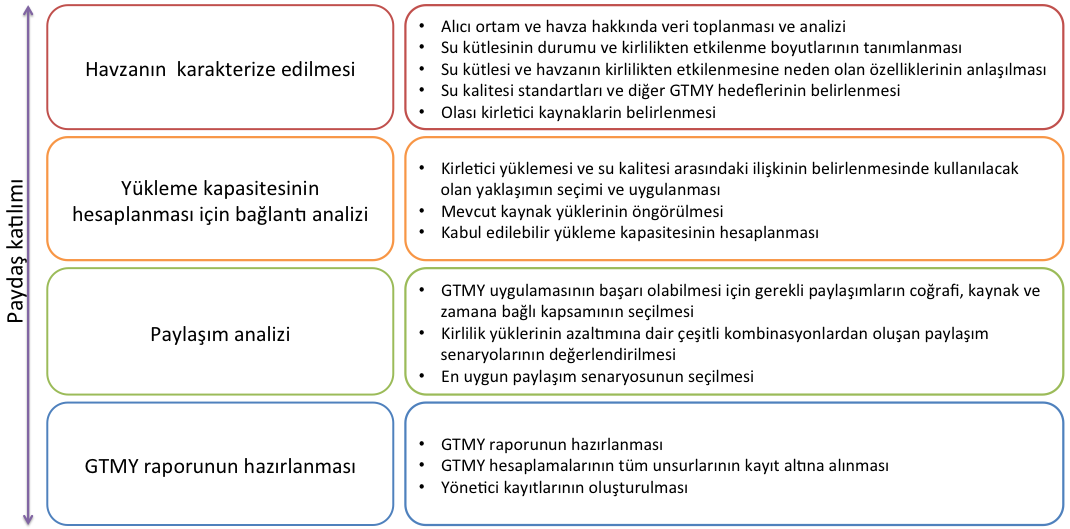 GMTY - Adımlar
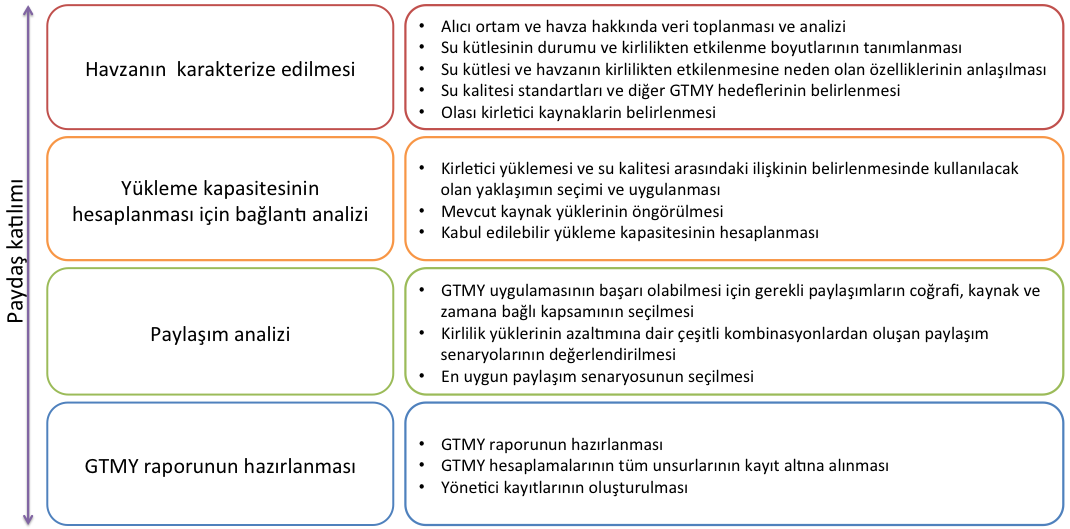 GMTY - Adımlar
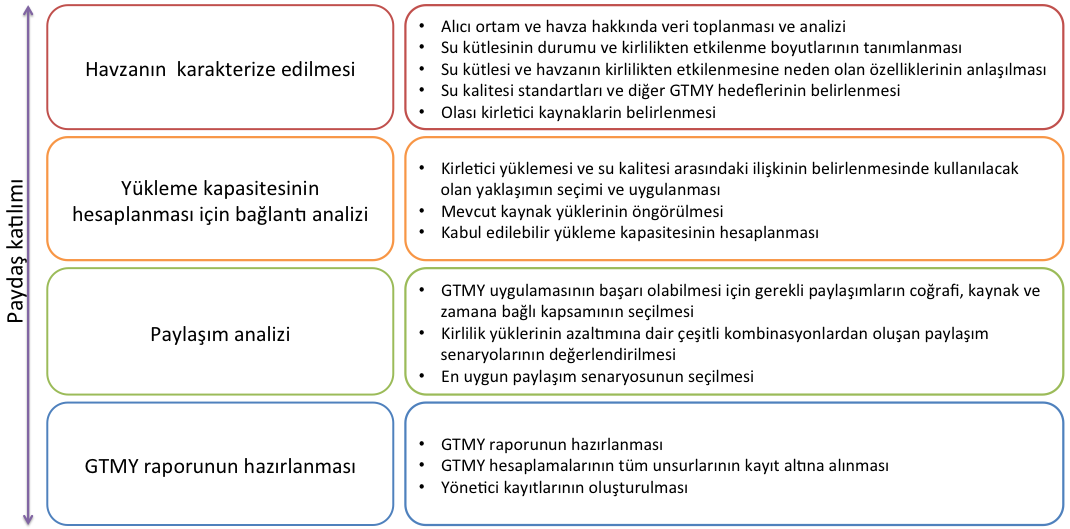 GMTY SÜRECİ
1
Müsaade Edilebilir Yükün Belirlenmesi
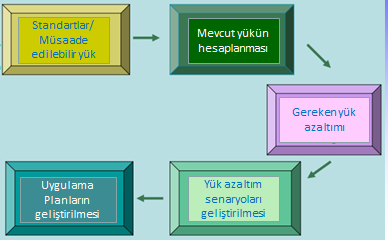 2
Mevcut Yükün Belirlenmesi
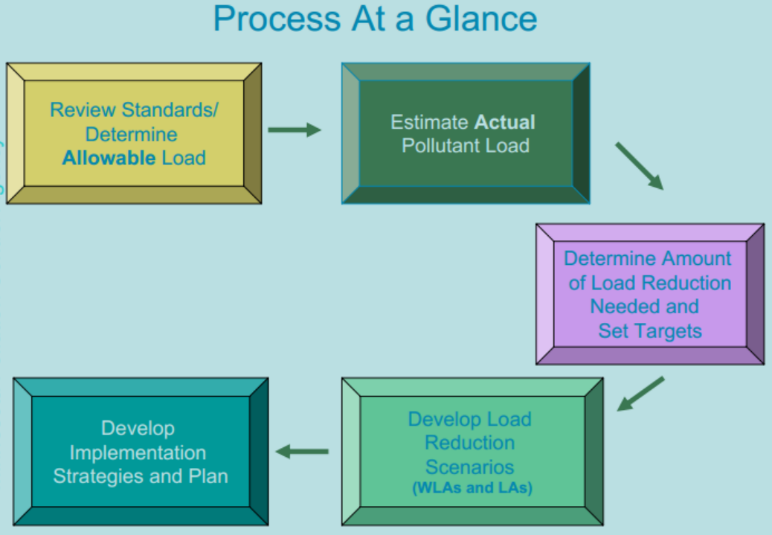 Standartlar/
Müsaade edilebilir yük
Mevcut yükün hesaplanması
3
Gerekli Yük Azaltımının belirlenmesi
Gereken yük azaltımı
5
Uygulama Planı Geliştirilmesi
4
Yük Azaltım Senaryoları geliştirilmesi
Yük azaltım senaryoları geliştirilmesi
Uygulama Planların geliştirilmesi
1. Müsaade Edilebilir Yükün Belirlenmesi
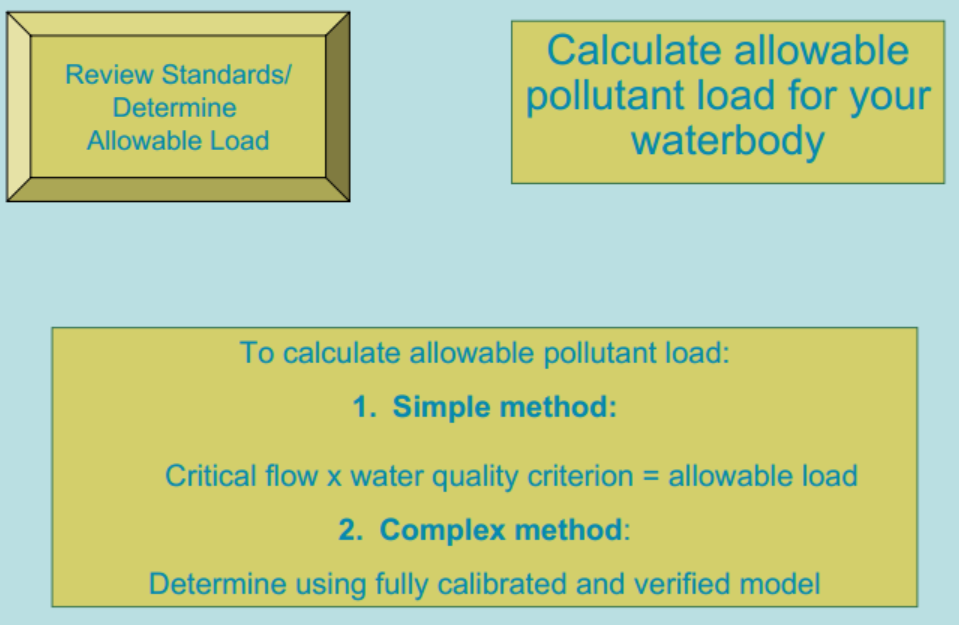 Müsaade Edilebilir Yükün Kalite Standartları Göz Önüne Alınarak Hesaplanması
1. Basit metot (Kütle denge yaklaşımı)
2. Kompleks metot (Modeller)
2. Mevcut Yükün Belirlenmesi
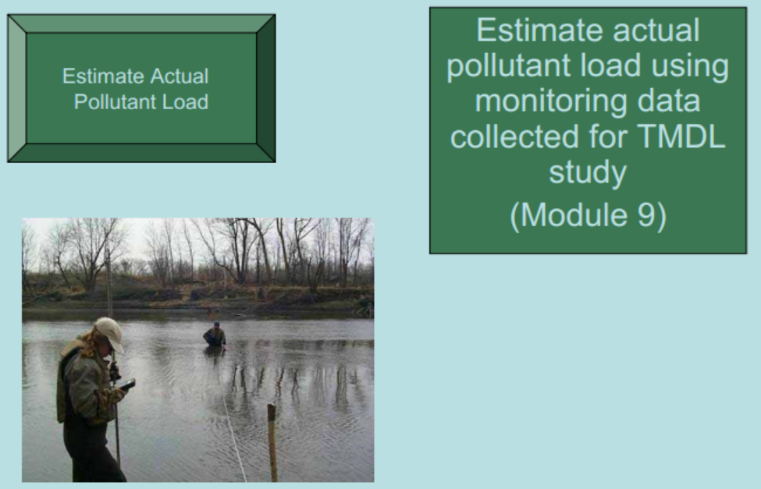 İzleme verilerini kullanılarak mevcut yükün hesaplanması
3. Gerekli Yük Azaltımı ve Hedefler
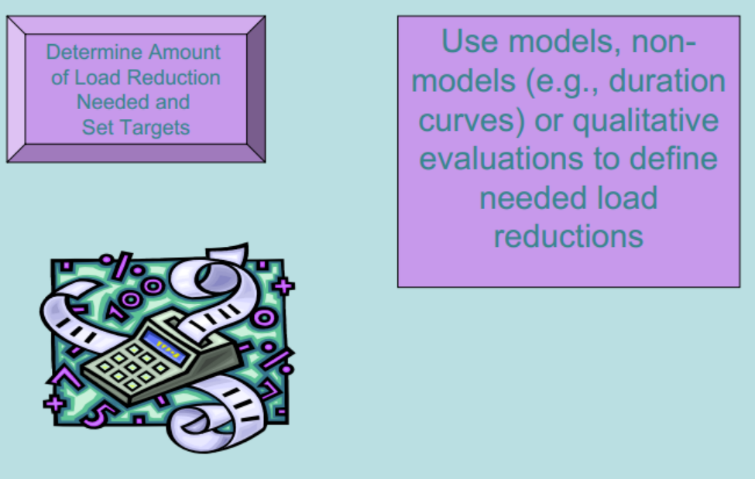 Hedef kalitenin sağlanması için gerekli yük azaltımının belirlenmesi
Matematiksel Modeller 
Modelsiz yaklaşımlar
Bağlantı Analizi
Kirletici yük – Su kalitesi ilişkisi
Matematiksel modeller (kaynaklar ve bu  kaynakların yakın çevre ve mansap alanlara etkileri arasındaki ilişkileri ortaya koyarak, yük paylaşımlarının önceliklendirilmesinde esneklik sağlar) 
Modelsiz yaklaşımlar (hidrolojik ağın tamamını ya da göreceli etkileri doğrudan simule etmese de kaynakları ve etkilerini kapsamlı bir şekilde ortaya koyabilir).
Bağlantı Analizi - Teknik yaklaşımın seçimini etkileyen faktörler
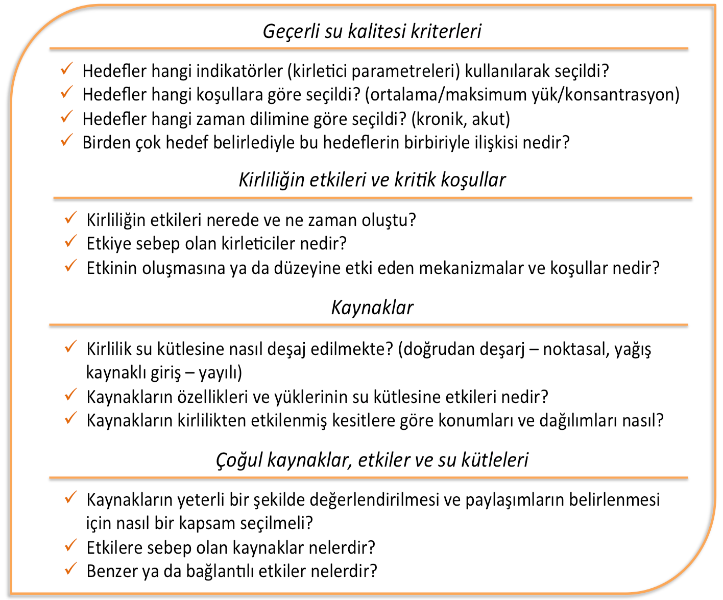 Model Kullanımı
Model Seçimini Etkileyen Faktörler:
Veri mevcudiyeti
GMTY uygulanan parametre (bulanıklık ?)
Başlıca Model Tipleri
Su kalite modelleri
Nehir havzası modelleri
EPA tarafından önerilen modeller
Modeller
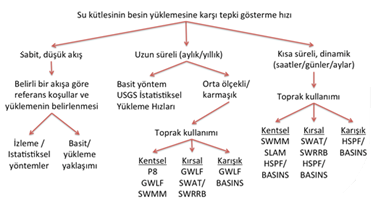 Ne derece kompleks modellere ihtiyaç var ?
Ne derece kompleks modeller ihtiyaç var?
Çevresel sistemin ne derece kompleks olduğu
İlgilendiğimiz kirleticinin ne derece kompleks olduğu
Ne hassasiyette sonuç istediğimiz
Gerekenden daha basit model kullanımı; 
Kilit prosesleri gözden kaçırıp, gerekenden fazla ekstrapolasyon yapabiliriz  
Yönetimsel kararlar için gerek duyduğumuz yanıtları üretemeyebiliriz
Değişen koşullar altında ne tür çözümler noktasında yetersiz olabilir
Gerekenden daha kompleks model kullanımı; 
Gereksiz veri ve hesaplamalar
Gereksiz belirsizlik
Problemlere odaklanmak yerine sonsuz analizler
Modelsiz Yaklaşımlar
Yük süre yaklaşımı
Kütle dengesi (yatışkan hal) yaklaşımı
% azaltım
İhraç katsayıları/kirlilik bütçeleri
Yük süre yaklaşımı
Yük süre yaklaşımı, yükleme kapasiteleri  eğrisinin elde edilmesi için gözlemlenen akış koşulları ve su kalitesi kriterlerini kullanmaktadır. 
İlk etapta belirli bir zaman aralığı için, geçmiş akış verilerinin birikimli sıklığı kullanılarak akış süre eğrisi oluşturulur.
Daha sonra bir su kalitesi kriteri ya da hedef konsantrasyon, gözlemlenen akış miktarı ile çarpılarak kirlilik yükünü gösteren bir eğri elde edilir. Bu eğri, izin verilen yüklerin, günlük akış bazında dağılımını temsil ederek, su kütlesinin yükleme kapasitesini verir.
Kütle dengesi
Su kütlesi içinde  kütlenin korunumu varsayımına dayanmaktadır. Bu yaklaşım, ihraç katsayıları ya da gözlemler temel alınarak, su kütlesine karışan yükleri ve daha sonra kirleticilerin akıbeti ve taşınımlarının basit bir şekilde temsil edilmesiyle kirletici konsantrasyonlarını belirler. 
Bu aşamada, genel olarak bozunum ve çökelme gibi proseslerden kaynaklanan kayıplar ve girdiler göz önünden bulundurulur. 
Tüm kaynakların ve kayıpların göz önüne alınması ile analizin sonucunda belirlenen su kalitesi hedefine ulaşılması için izin verilen yükler ortaya konur. Kirlilik yüklerinin belirlenmesi için noktasal kaynaklardan deşarj edilen kirletici konsantrasyonları ve akış miktarları kullanılır.
Yüzde Azaltım
Yükleme kapasitesinin  belirlenmesi sırasında yüzey suyu konsantrasyonları ile kirletici yüklerinin bire bir orantılı olduğunu kabul eder. Mevcut kirlilik konsantrasyonları ÇKS’ler ile karşılaştırılarak gerekli yüzde azaltım miktarı hesaplanır. Bu yüzde, daha sonra mevcut durumda deşarj edilen yüklere uygulanarak, yükleme kapasitesi belirlenir. Mevcut yükler, izleme sonuçları ya da ihraç katsayıları kullanılarak bulunabilir. 
Bu yöntem uygulama olarak çok basit olmakla beraber; havza içindeki kaynaklar ve kirlenmiş kesitler arasındaki ilişkiler konusunda çok kısıtlı bilgi sağlamaktadır. Ayrıca, kütle denge analizinde olduğu gibi statik koşullar (kritik koşullar ya da uzun sureli ortalamalar) altında hesaplanma yapıldığı için yükleme ya da su kütlesi koşullarındaki çeşitliliği yansıtmamaktadır.
Export katsayıları/kirlilik bütçeleri
Havzada gerçekleşen  prosesler ve kirletici yükleri arasındaki empirik ilişkilere dayalı metotlar kullanılmaktadır.
Export katsayıları, çeşitli arazi kullanımı ya da kaynaklara ait tipik yükleme miktarlarını temsil eder. 
GMTY analizi çerçevesinde ihraç katsayıları havza sınırları içinde arazi kullanımının dağılımına bağlı olarak mevcut yüklerin belirlenmesini sağlar. 
Export katsayıları yağış kaynaklı olmayan (noktasal kaynaklar) ile ilgili veri sağlamaz.
4. Yük Azaltım Senaryoları Geliştirilmesi
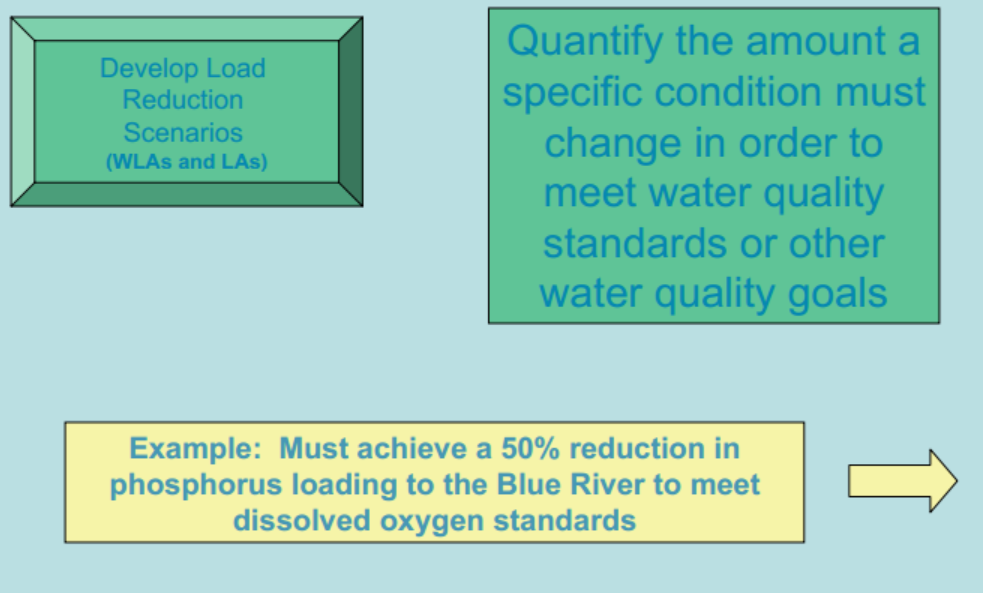 Su kalite hedeflerinin sağlanması için yapılması gereken yük azaltımı
Çeşitli Yük Azaltım Senaryolarının Geliştirilmesi
Örneğin; % 50 P azaltımı
Senaryolar
ÇKS’leri sağlayan çeşitli deşarj senaryolarının incelenmesini 
Bu senaryoların oluşturulması sırasında öncelikle hedeflenen ÇKS’ye ulaşılması için gerekli kütle azaltımı ya da % azaltım belirlenir. 
Olası senaryolar:
Eşit paylaşım: tüm kaynakların belirlenen % azaltım oranında deşarjlarını sınırlaması
Deşarj yüküne göre paylaşım: kirliliğe yüksek derece katkıda bulunan kaynakların, kirliliğe katkıları oranında daha yüksek miktarda azaltıma gitmesi
Paylaşım Analizi
Örnek: A Nehri
Paylaşım Analizi
Örnek: A Nehri
Paylaşım Analizi
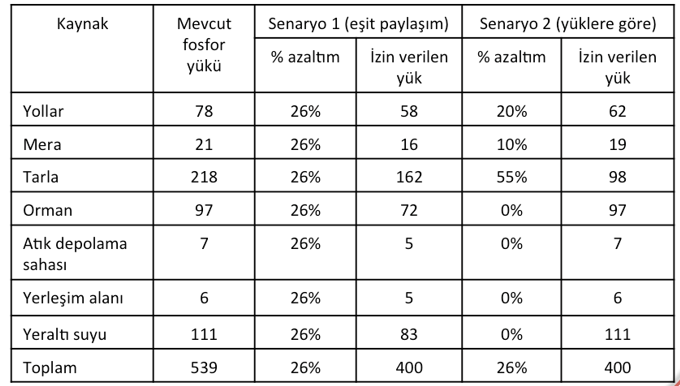 GMTY
5. Uygulama Planı Geliştirilmesi
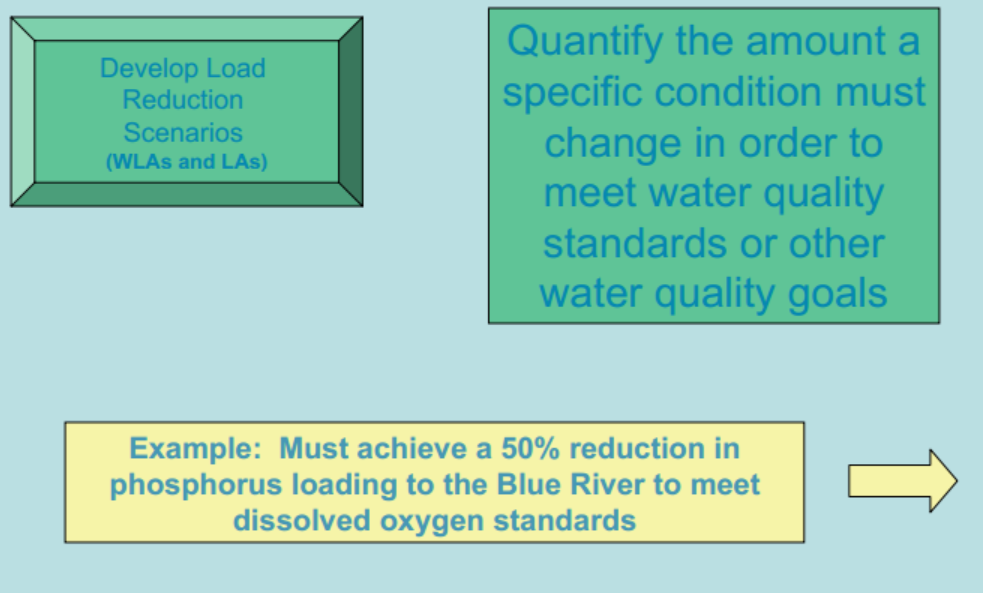 Uygulama Planının 
Geliştirilmesi ve Uygulanması
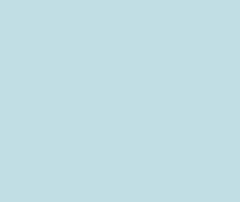 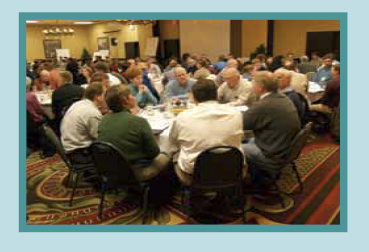 GMTY Planı Kapsamı
Arka Plan Bilgi: Nehir havzası (tanımı), su kalite verileri
Kirlilik Kaynakları: Tüm potansiyel kirletici kaynaklar
Kirletici Yükleri: Nehirin, istenen su kalitesi aşılmaksızın kabul edebileceği kirletici yükleri
Azaltma: Hangi kirletici için hangi miktarda azaltma gerektiği
Uygulama- Planlama ve restorasyon aktiviteleri için plan
Emniyet Payı
Toplam yükün 5% - 50% 
Doğru tanımlabilmesi, belirsizliklerin doğru anlaşılmış olmasını gerektirir
Analizlerdeki belirsizlik önemli
Kantitatif belirsizlik analizi öneriliyor
APPROACHES TO DEFINING TMDL MARGINS OF SAFETY
Andrea L. Crumpacker1 and Steve Butkus2
Nilüfer Çayı
ÖRNEK ÇALIŞMASI
Nilüfer Projesi
T.C. Orman ve Su İşleri Bakanlığı’nın gerçekleştireceği TMDL projelerine rehberlik etmek üzere TMDL yaklaşımının açıklandığı bir rapor ve veri toplama aşaması için kontrol listeleri hazırlanmıştır. 
Ayrıca hesaplamalarda kullanılacak bir excel dosyası geliştirilmiştir. Bu excel dosyası en temel iki paylaşım senaryosu olan
eşit azaltım
sabit konsantrasyon 
için deşarj standardı hesaplama kapasitesine sahiptir.
EXCEL ŞABLON
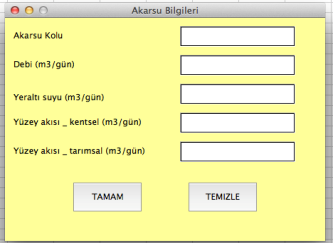 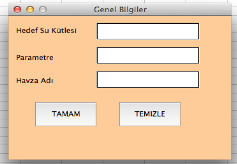 Gerekli veriler:
Genel bilgiler
Akarsu bilgileri
Arazi kullanımı
Kaynak bilgileri
TMDL hedefleri
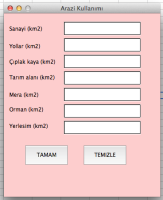 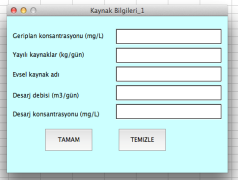 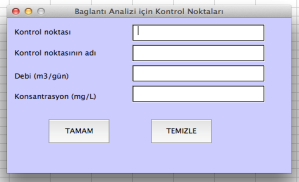 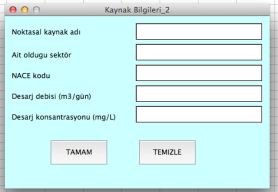 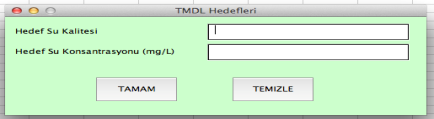 EXCEL ŞABLON
Formlar yardımıyla girilen bilgileri sonucunda aşağıdakileri içeren bir rapor oluşmaktadır:

Havza, akarsu ve arazi kullanımı bilgileri
Kaynak bilgileri 
Geri plan ve yayılı kaynak yükleri
Evsel yükler (debi, konsantrasyon, deşarj yükü)
Noktasal kaynaklar – endüstriyel (debi, konsantrasyon, deşarj yükü)
Bağlantı analizi
Kirleticinin bozunmadığı kabul edilen kütle dengesi hesabi
Paylaşım analizi
Eşit paylaşım senaryosu
Sabit konsantrasyon senaryosu
NİLÜFER ÇAYI – ÖRNEK - KOİ
İncelenen senaryolar
Eşit paylaşım: Tüm kaynaklar yüklerini, mevcut yük ve izin verilen yük kullanılarak hesaplanan azaltım oranı kadar indirir.
Sabit konsantrasyon: Geri plan konsantrasyonu da göz önünde bulundurularak tüm endüstriyel kaynaklar için aynı deşarj konsantrasyonu kullanılır. 
Tüm akarsu kollarında ÇKS’nin sağlanması: Yeterince seyrelme olmaması durumunda bazı akarsu kollarında makul azaltım miktarları ile ÇKS sağlanamamaktadır.
 Tüm deşarj standartlarının 1. senaryoda belirlenen en düşük konsantrasyona göre belirlenmesi: Tüm endüstriyel kaynakların deşarj standartları en düşük konsantrasyona sabitlenir. 
Sektörel deşarj standartları: Kütle dengesi havza bazında uygulanır ve aynı sektöre ait kaynaklar bir arada hesaba katılır.
NİLÜFER ÇAYI – ÖRNEK - KOİ
Sonuçlar – Deşarj standartları (mg/L)
Nilüfer Çayı alt havzasında kirliliğe neden olan kaynaklar ve konumları
Nilüfer Çayı’na KOİ deşarjı yapan noktasal kaynaklara ait kirlilik yükleri
KOİ için bağlantı analizi (TMDL hedefler = 50 mg/L)
KOİ parametresi için incelenen senaryoların karşılaştırması
Total Maximum Daily Load For Atrazine Corydon Reservoir Wayne County, Iowa
ÖRNEK
Total Maximum Daily Load For Atrazine Corydon Reservoir Wayne County, Iowa
ÖRNEK
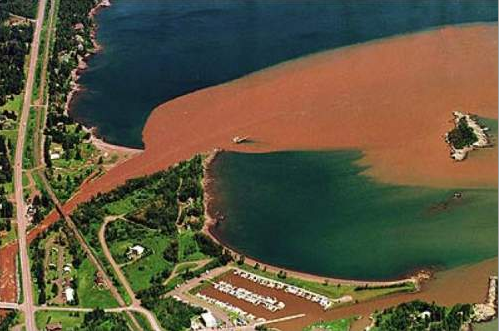 The Knife River Bulanıklık GMTY
Alanın Tanımı
Büyük Göller Havzası – Güney Batı
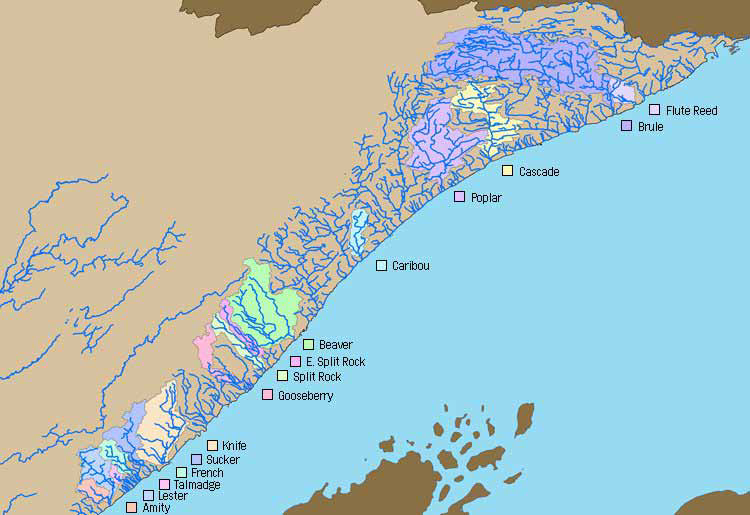 Two Harbors
Duluth
Knife River
Genel
Knife River: Sınıf 2A, Balıkçılık
Hedef Su Kalitesi : 0 NTU 
Daha önceki ÇKS aşımları:
Bulanıklık (1998)
pH (2002)
Çözünmüş Oksijen (2008)
TMDL Çalışmasının Amacı
The Knife River: Alabalık balıkçılığı yapılan, yöre insanları için çok kıymetli bir akarsu
Hedefler:
Su kalite hedeflerinin aşılmamasını sağlayacak, bulanıklığa yol açan kirletici miktarının belirlenmesi 
Sediman kaynaklarının belirlenmesi ve sediman azaltım stratejilerinin oluşturulması
TMDL Eşitliği
Tek noktasal kaynak: İnşaat sahaları
Yayılı kaynaklar: erozyon,yüzey akışı
Arazi Kullanımı
Orman alanı (70%) Otlatma alanı, 80 mil yol
Nehir ağzında bir yerleşim (nüfus >1,000)
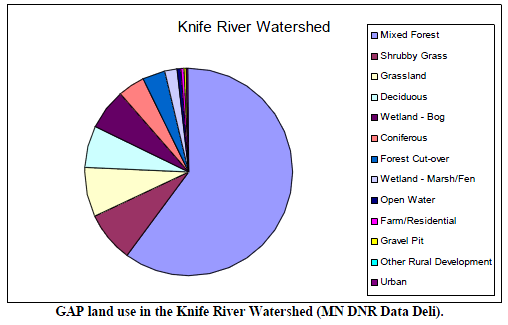 Arazi Özellikleri
Ortalama eğim : 6-8% 
Jeoloji: Killi toprak
Kar erimesi sonrası ve yoğun yağmurlar sonrası yüksek bulanıklık
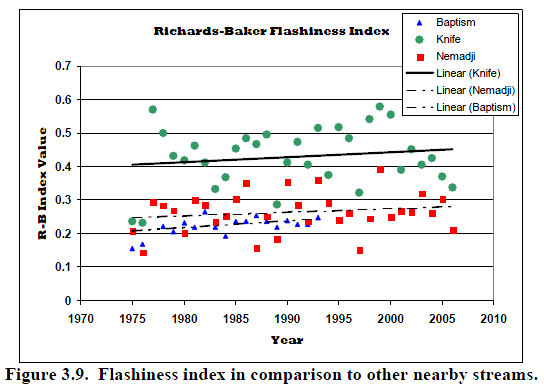 İzleme
Otomatik örnekleme (bulanıklık, AKM, UKM, yağış, debi), 3 yıl süresince (2004-2006)
Arazi çalışmaları (sıcaklık, pH, çözünmüş oksijen, bulanıklık, iletkenlik ) 
Debi verisi; USGS National Water Information System
Jeomorfolojik etütler, macroinvertebrate çalışmaları 
Alabalık verisi
Dört istasyon
3 alt havza istasyonu ve 1 nehir ağzı istasyonu
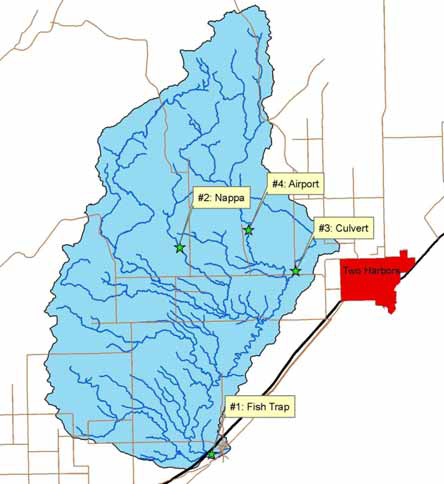 Toplanan Veri
Mevcut Bulanıklık Verisi
2 istasyonda bulanıklık sınır değerinin aşımı
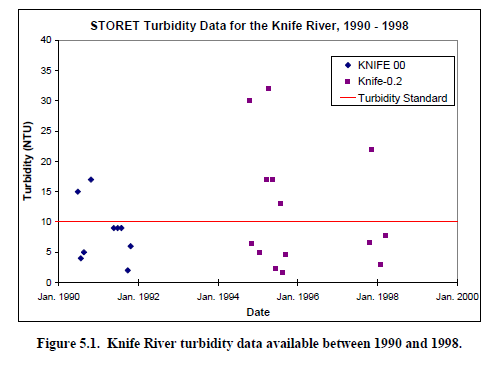 Bulanıklık Verisi
3 yıl boyunca toplanmış; örnek: nehir ağzı istasyonu
Tedbir alınması gereğini işaret ediyor !
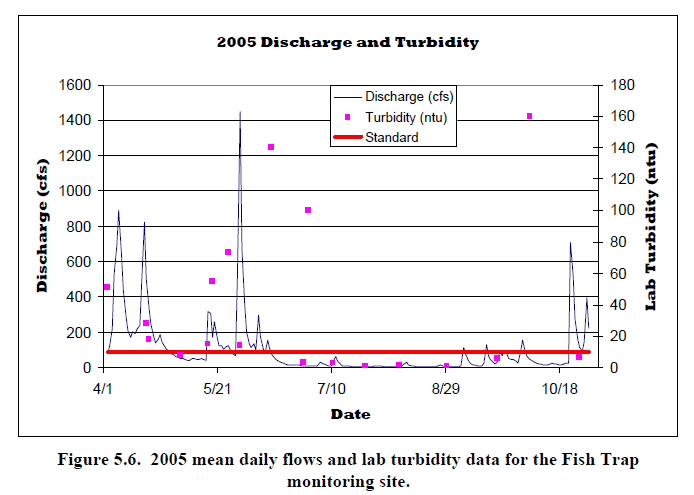 Yük-Süre YaklaşımıDebi Eğrisi
Nice.
Yük-Süre YaklaşımıAKM yük eğrisi
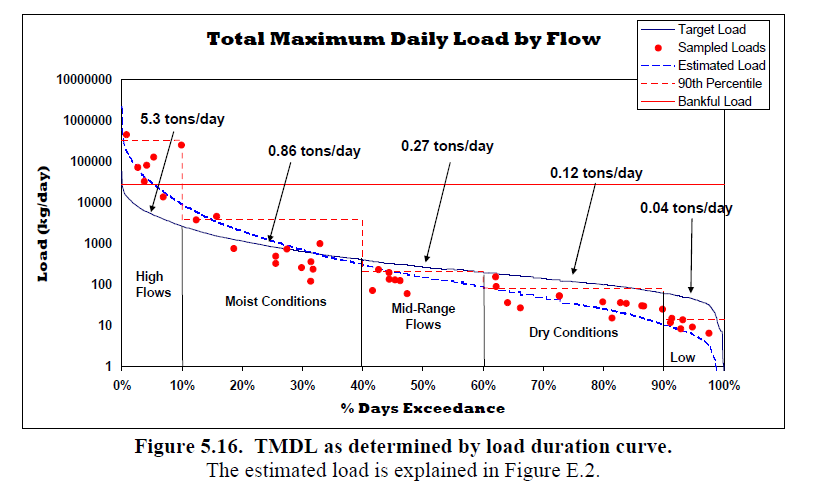 AKM Yük Hesabı (FLUX)
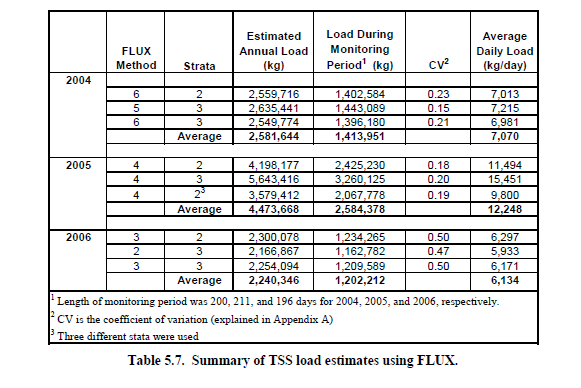 TMDL, ton/gün
Uygulama Planı
Yöre halkının bilgilendirilmesi
Arazi sahiplerinin sürece katılımı
Ağaçlandırma vb tedbirler
Gerekli azaltım: % 90 yüksek debi döneminde, % 65 düşük debi döneminde
İzleme programları
İnşaat faaliyetlerinin kontrolü
......
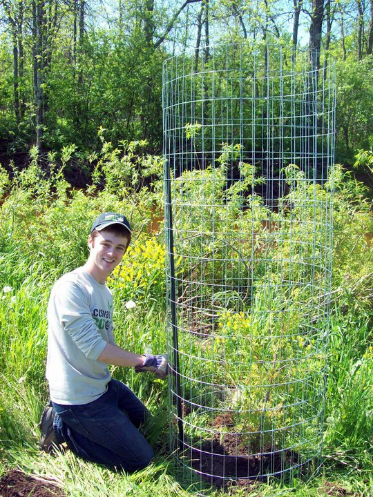 Son Söz
ÇKS bazlı deşarj standardı hesaplanması yaklaşımını benimsendi
GMTY yaklaşımı ile entegre eidlerek, uygulanacak
Nilüfer çalışmasından sonra, Gediz Havzası’nda çalışma yürütülüyor...
Teşekkürler...